Thought of the Day
“What you share online is a reflection of who you are. Make sure it’s something you’d be proud to stand by in the real world.”
Bear Grylls
Remember to complete all homework tasks on SAM Learning
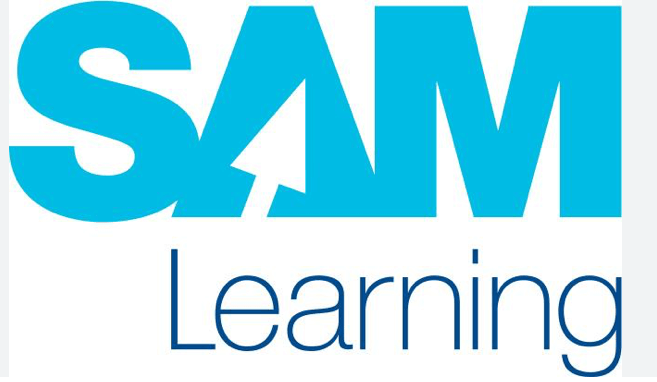 We still use Classcharts for announcements, surveys and revision material 

Homework Club every morning in West Canteen from 8am 

Library is open before school and at break times

Students on the following slides have not completed ALL tasks
Make sure you are completing the SET TASKS! These are the tasks your teachers have set.
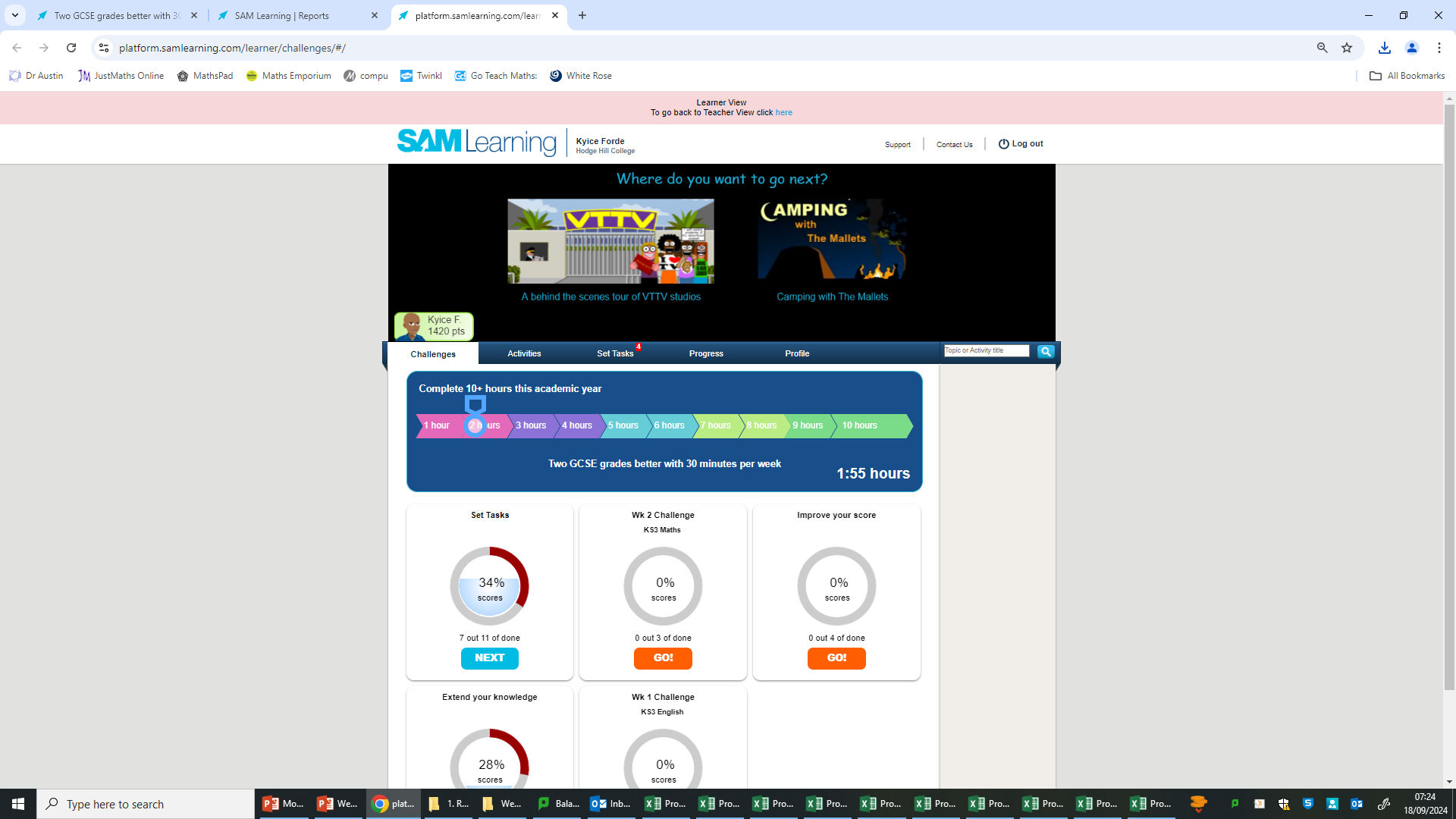 [Speaker Notes: Please give time for the students to produce answers for themselves before showing answers.]
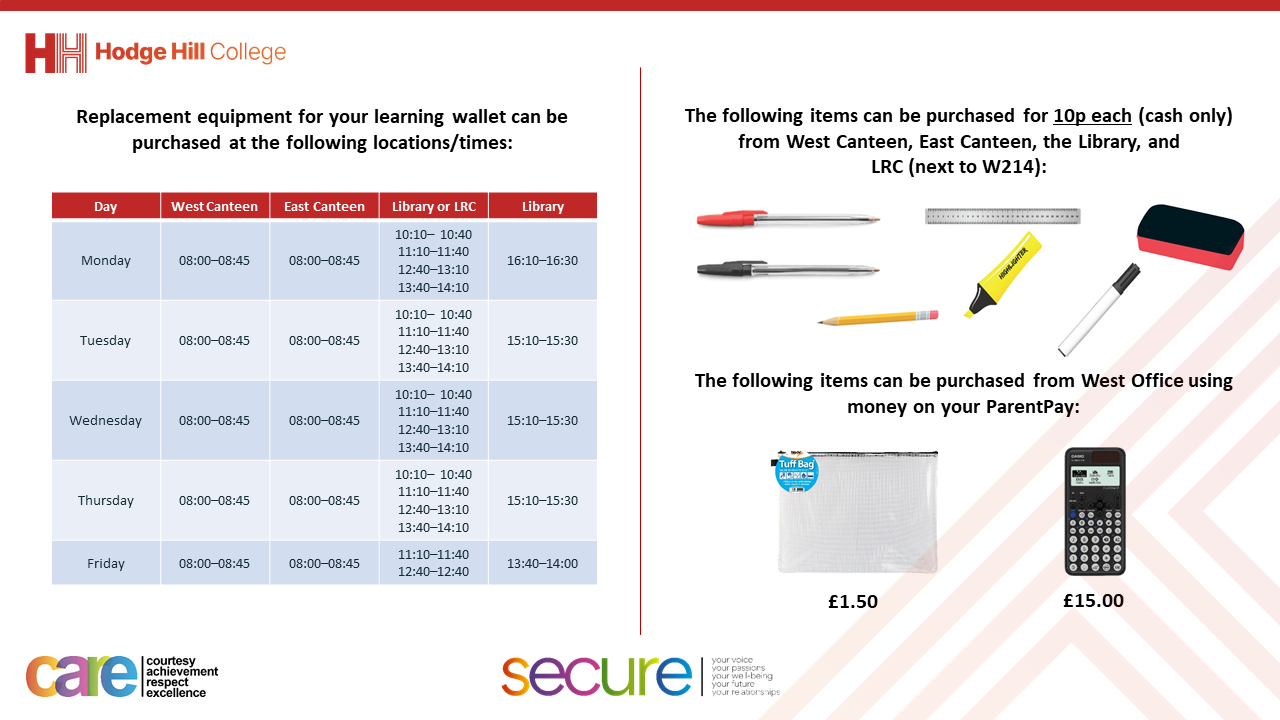 Secure your Relationships: Learning Journey
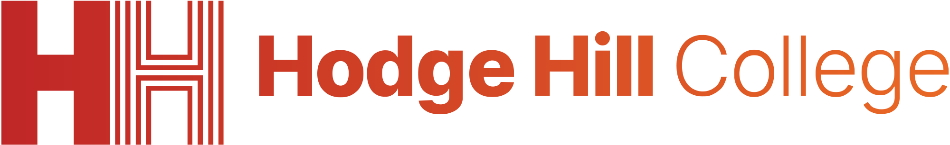 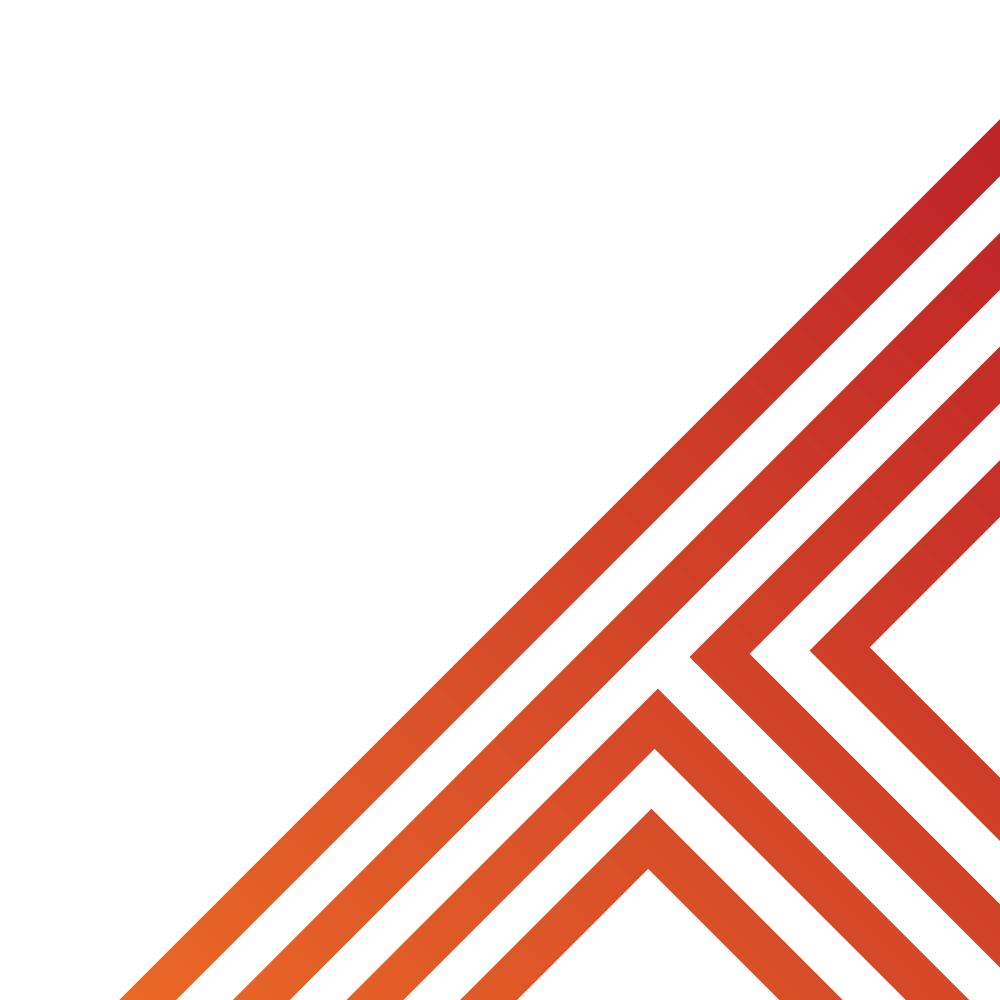 Exploring the 9 Protected Characteristics
What is the difference between equality and equity
What does discrimination mean?
What laws impact society?
What is a hate crime?
What does diversity and inclusion mean?
Please remember that during the lesson we should not be asking any pupil or teacher personal questions.

Your teacher can ask you questions but this will be to check your knowledge in the lesson.
Today we will look at:

The difference between equality and equity

This includes:
Definition of equality and equity
Examples
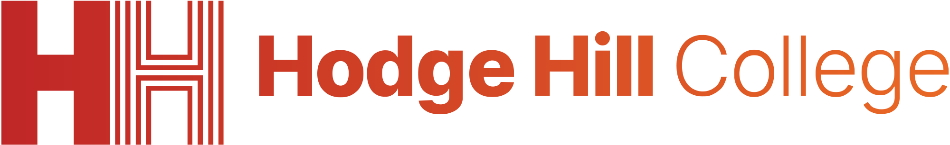 Equality vs Equity
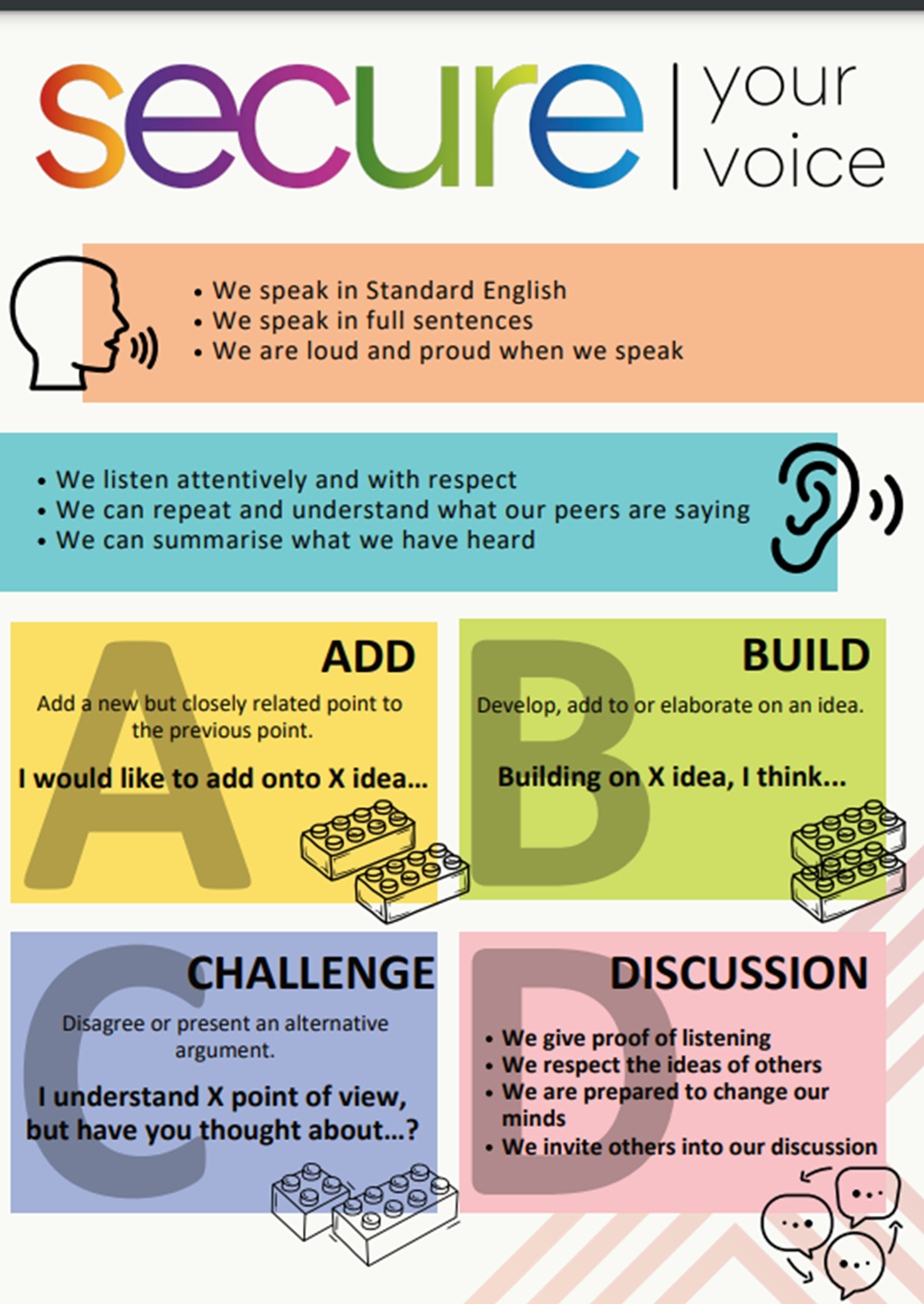 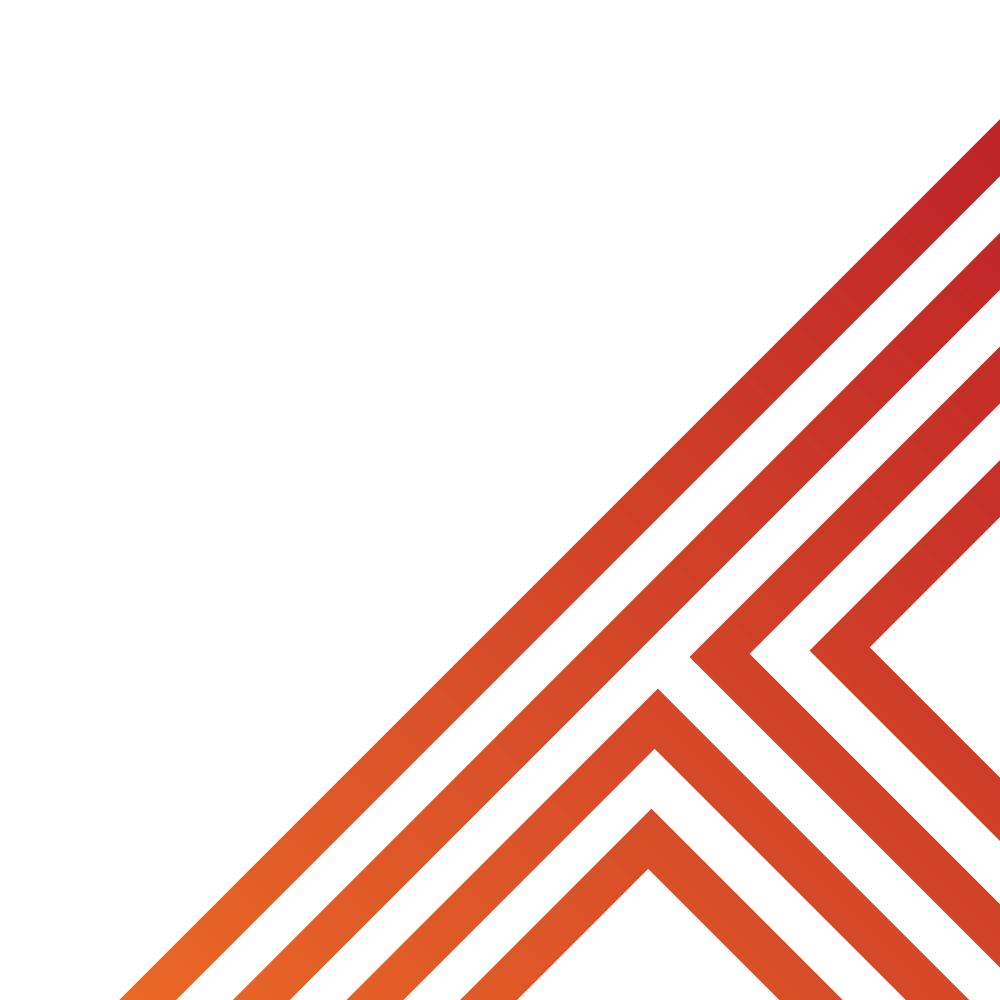 Take out your oracy helpsheet from your learning wallet.

You have 1 minute to think about the following question:

“What do you think the difference is between equality and equity?”
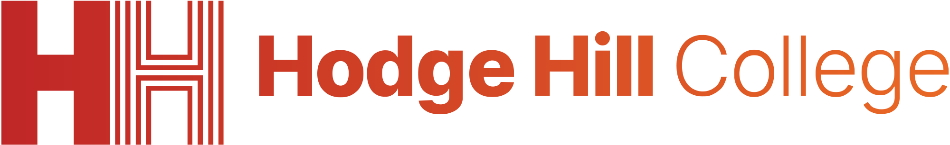 Online Presence
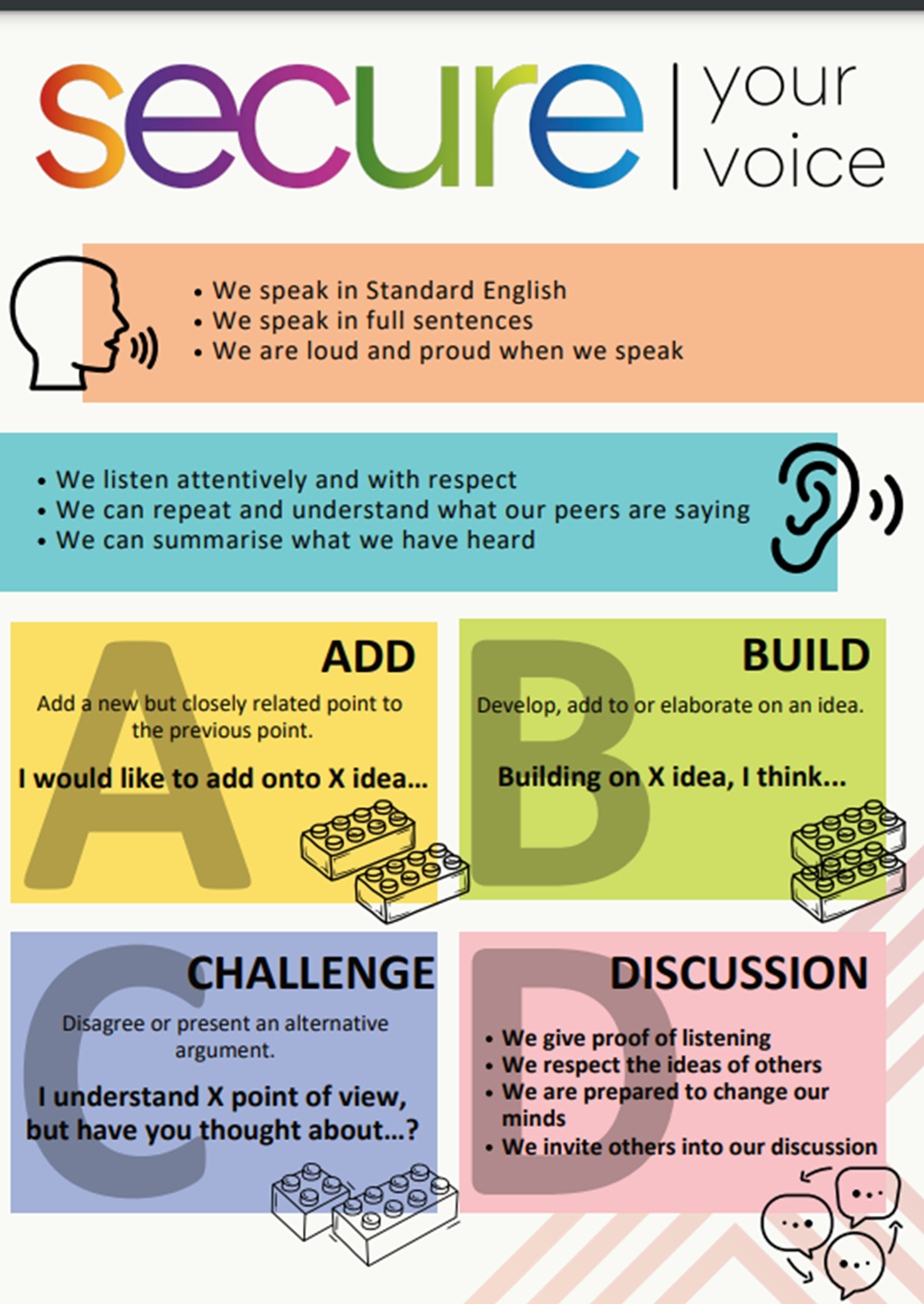 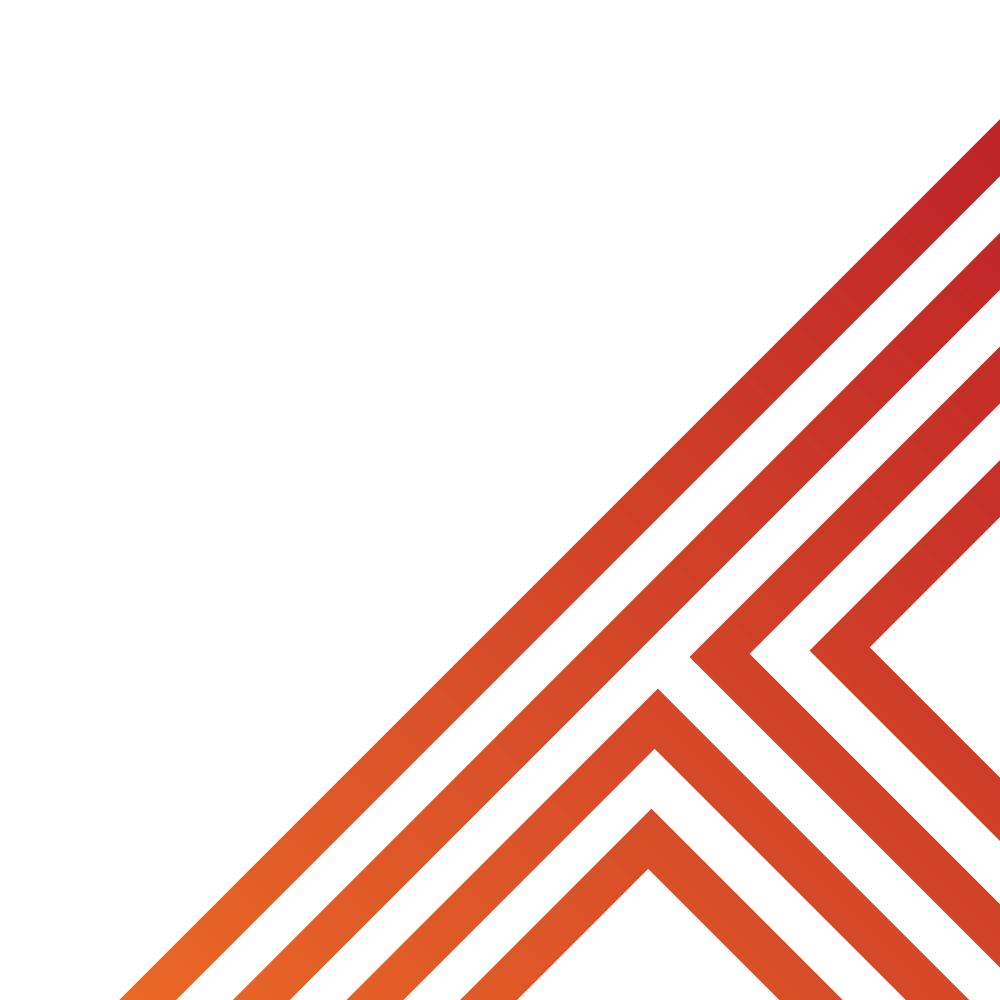 Using your oracy helpsheet, with the person next to you, discuss your response to the question:

“What do you think the difference is between equality and equity?”

Remember to use the sentence starters to add, build or challenge what your partner has said.

Be ready to share your discussion with the class
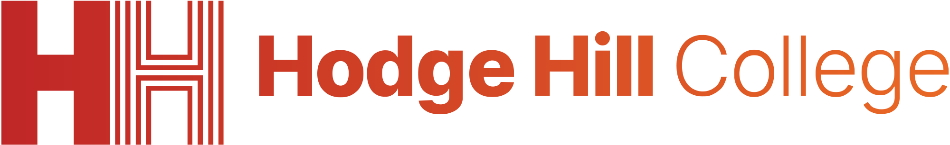 Equality
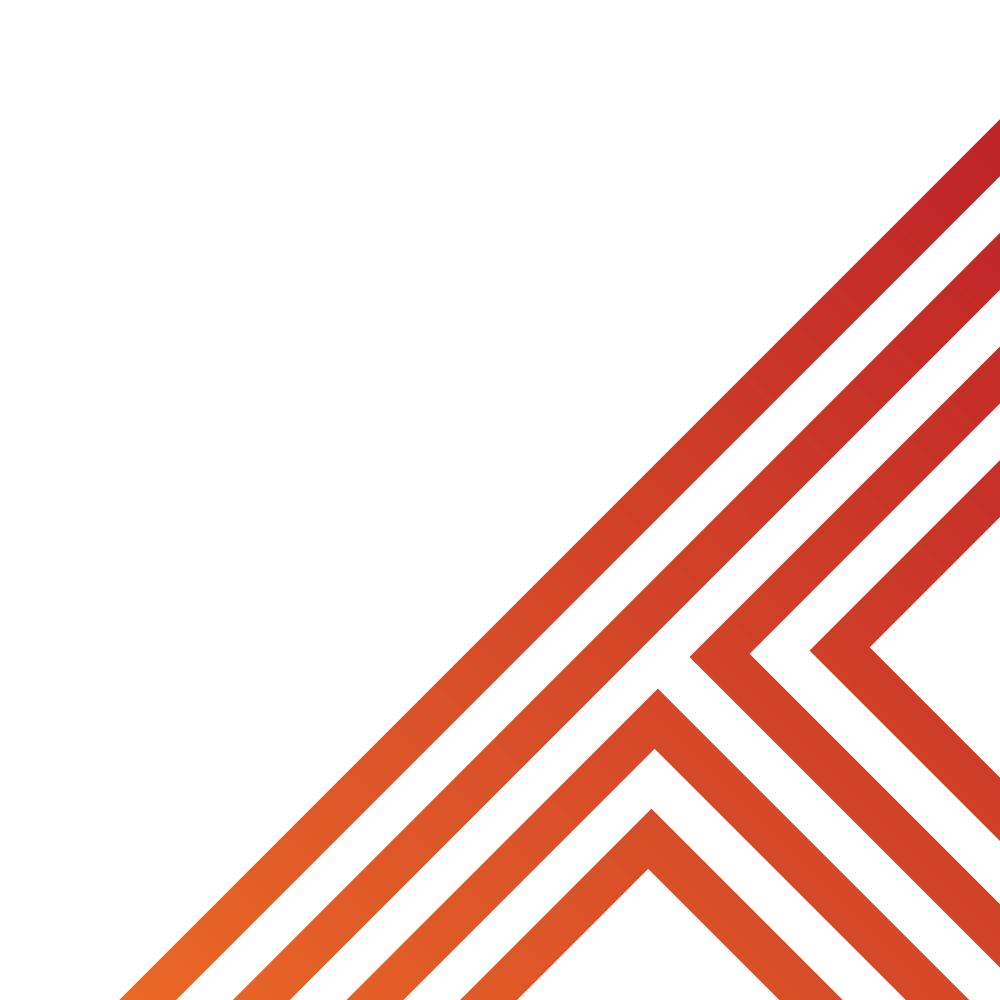 Equality is…

“treating everyone the same regardless of their individual needs or circumstances”
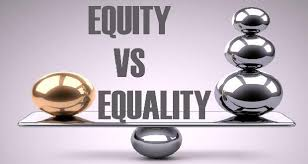 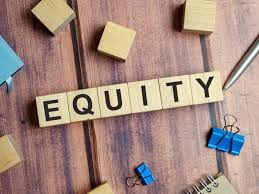 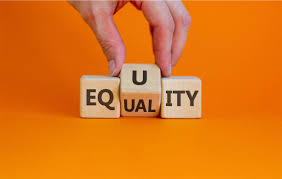 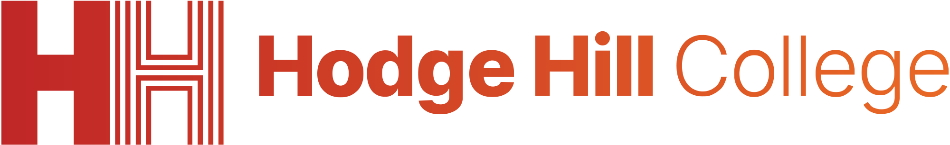 Equity
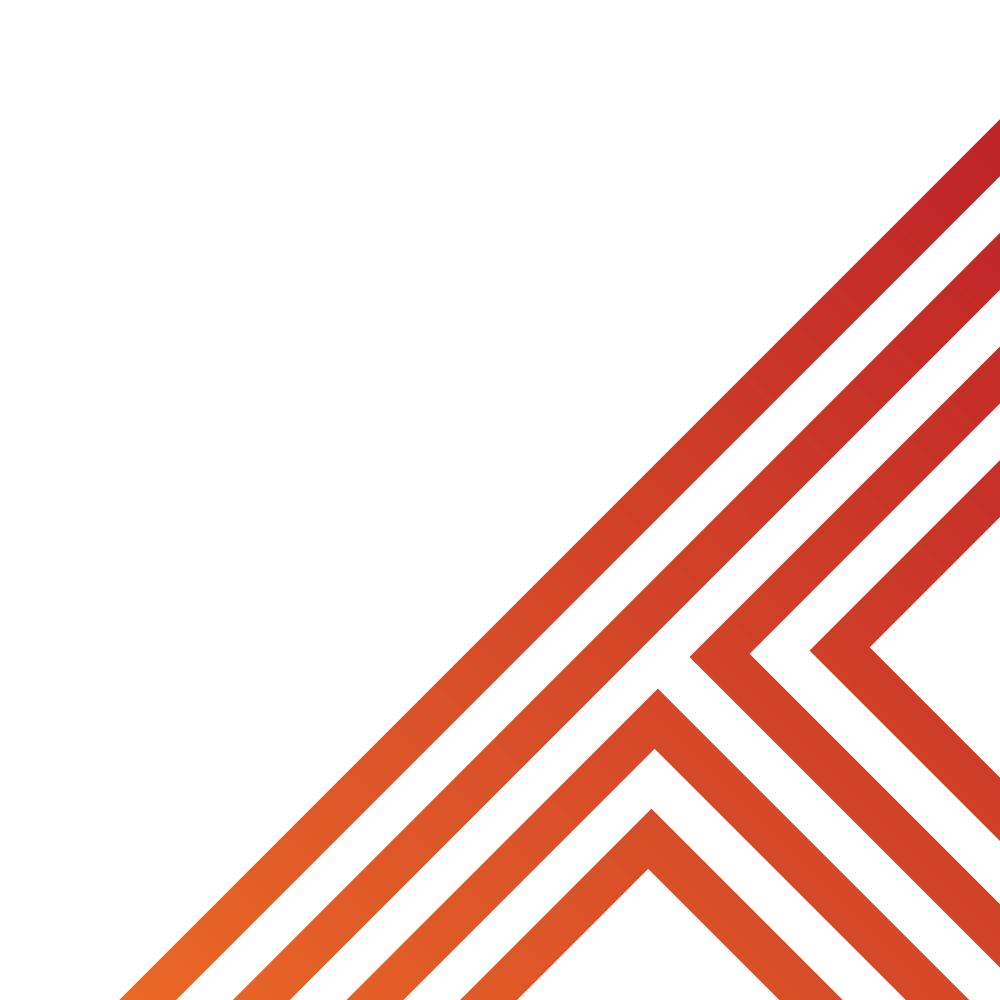 Equity is…

“giving people the resources they need based on their individual circumstances to achieve the same outcome”
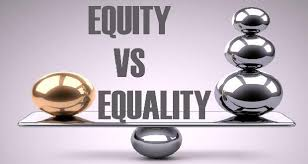 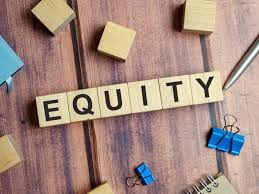 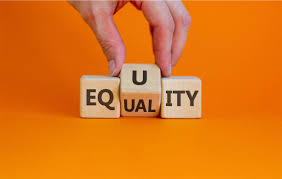 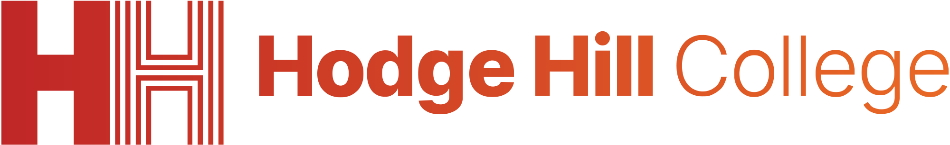 Why are we learning about this?
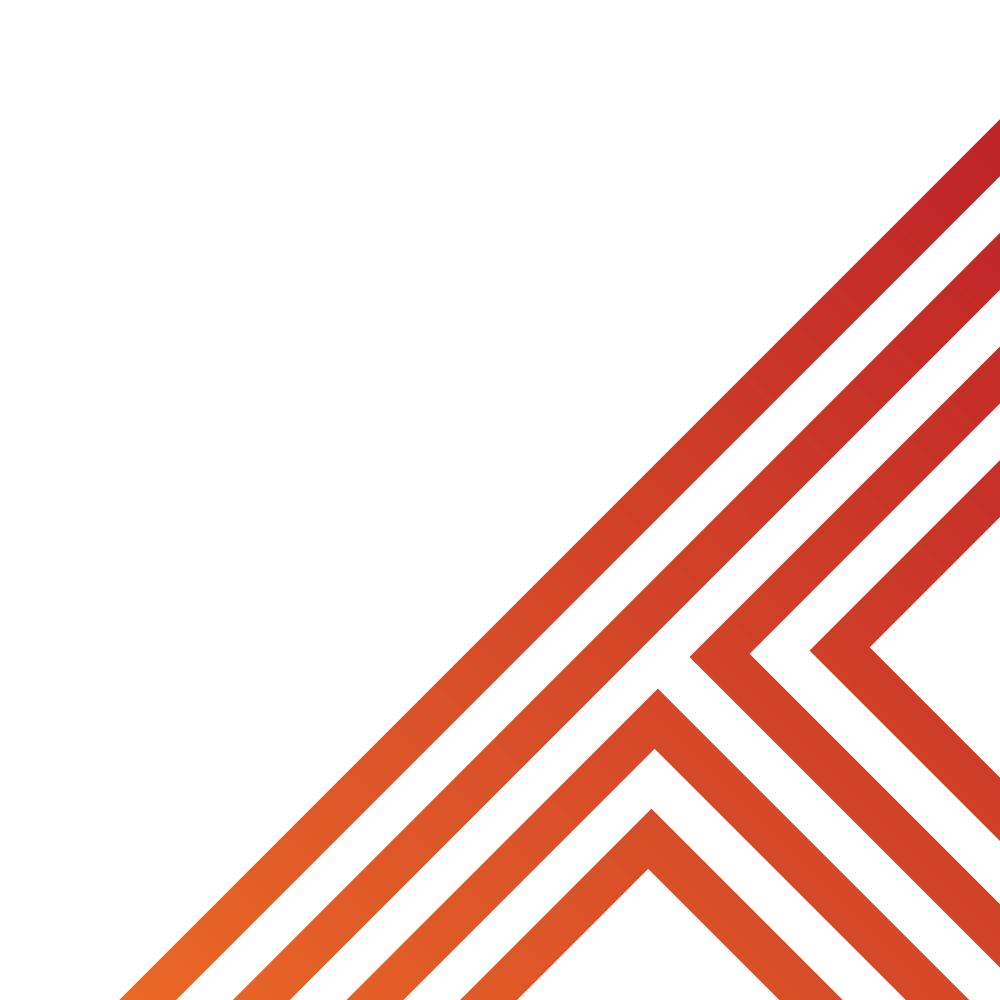 This links to the Golden Thread of “Secure your Relationships”

Being able to treat people so they are treated fairly and increase their opportunities will strengthen your relationships with people.
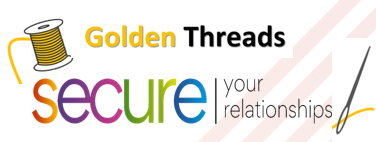 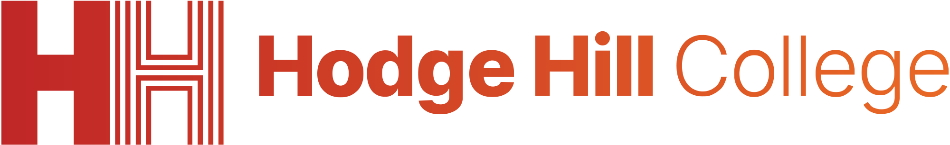 Why are we learning about this?
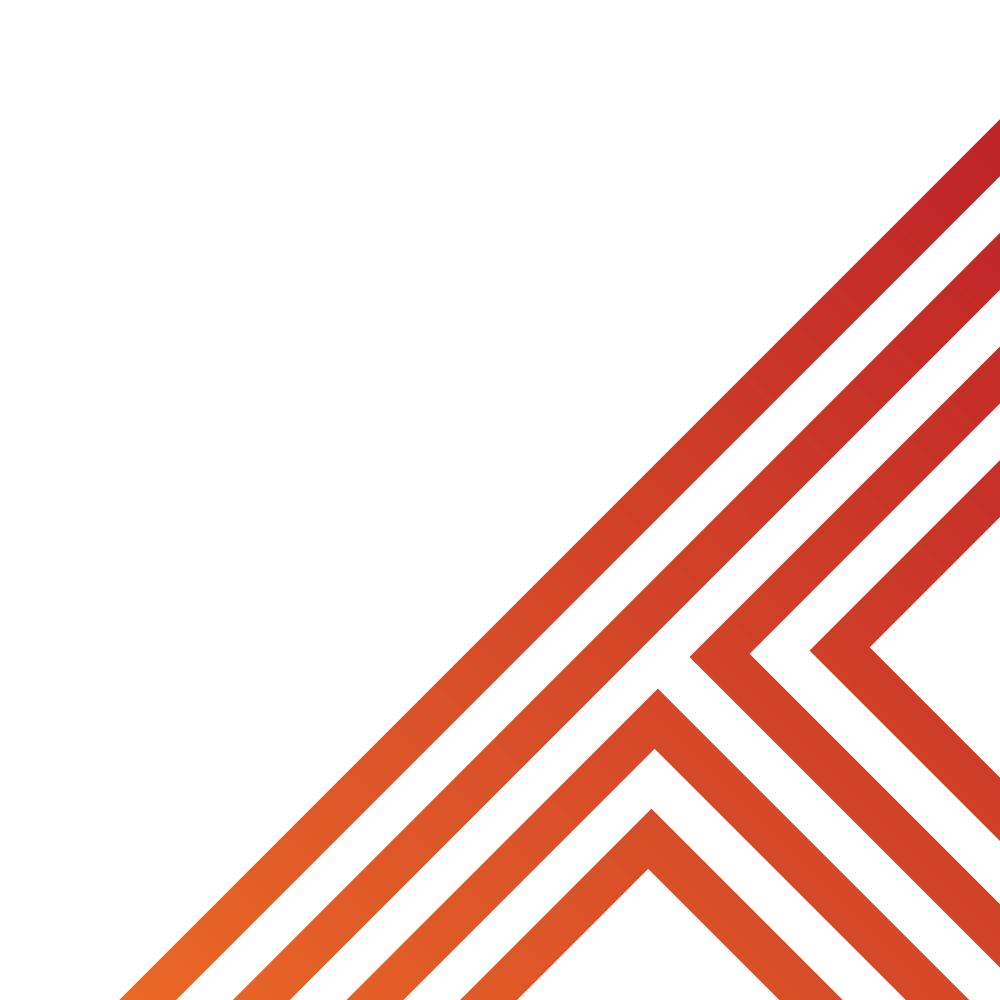 Rule of Law is a British Value that means everyone is expected to follow the laws. In the UK we have The Equality Act (2010) which states that people should all have equal rights
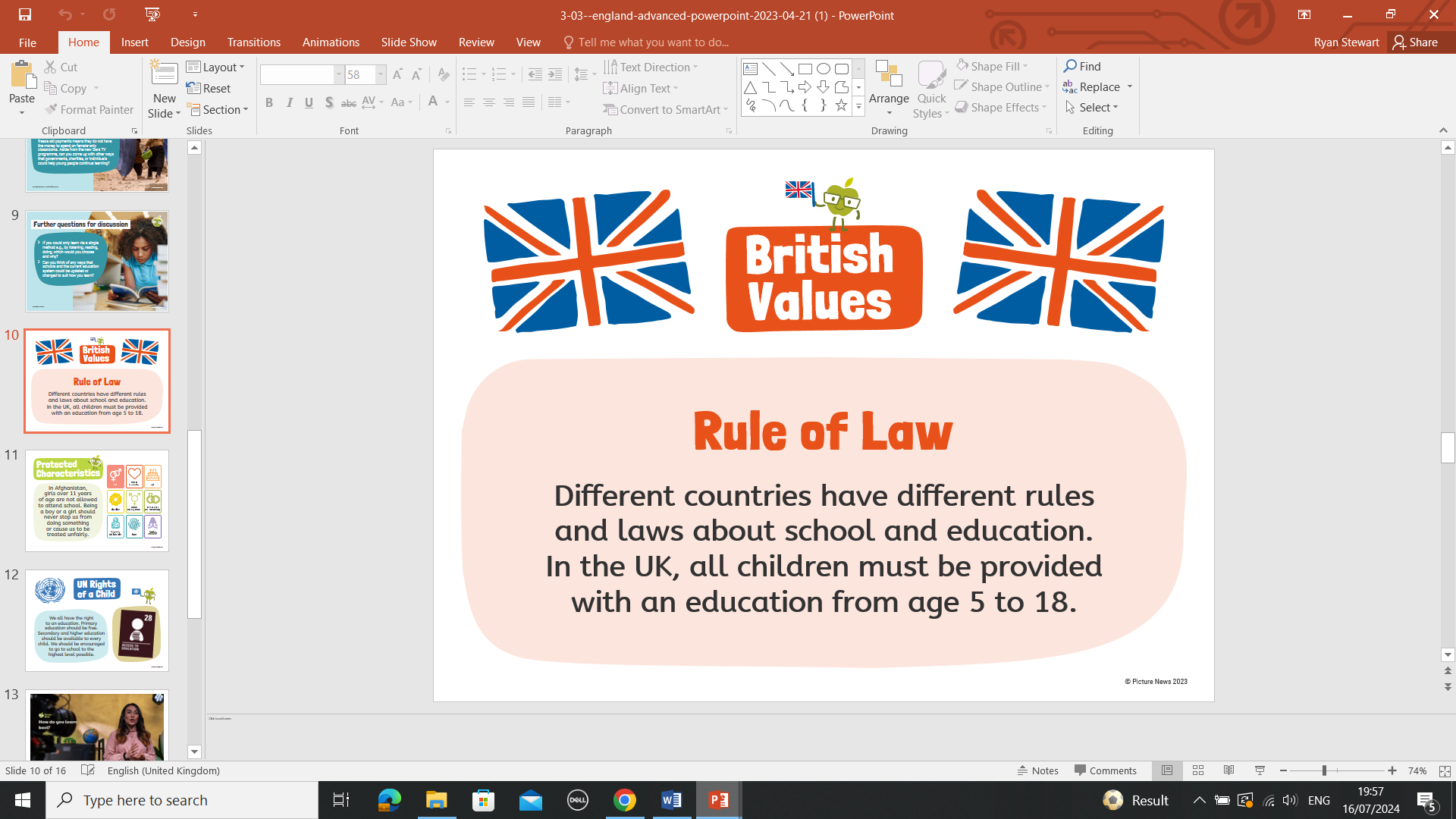 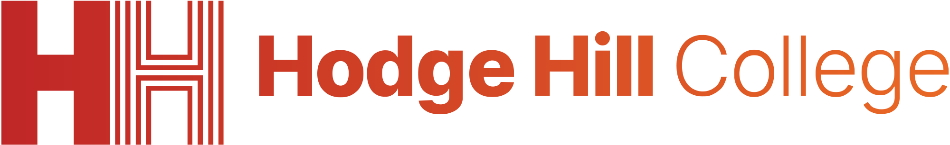 Why are we learning about this?
UN Rights
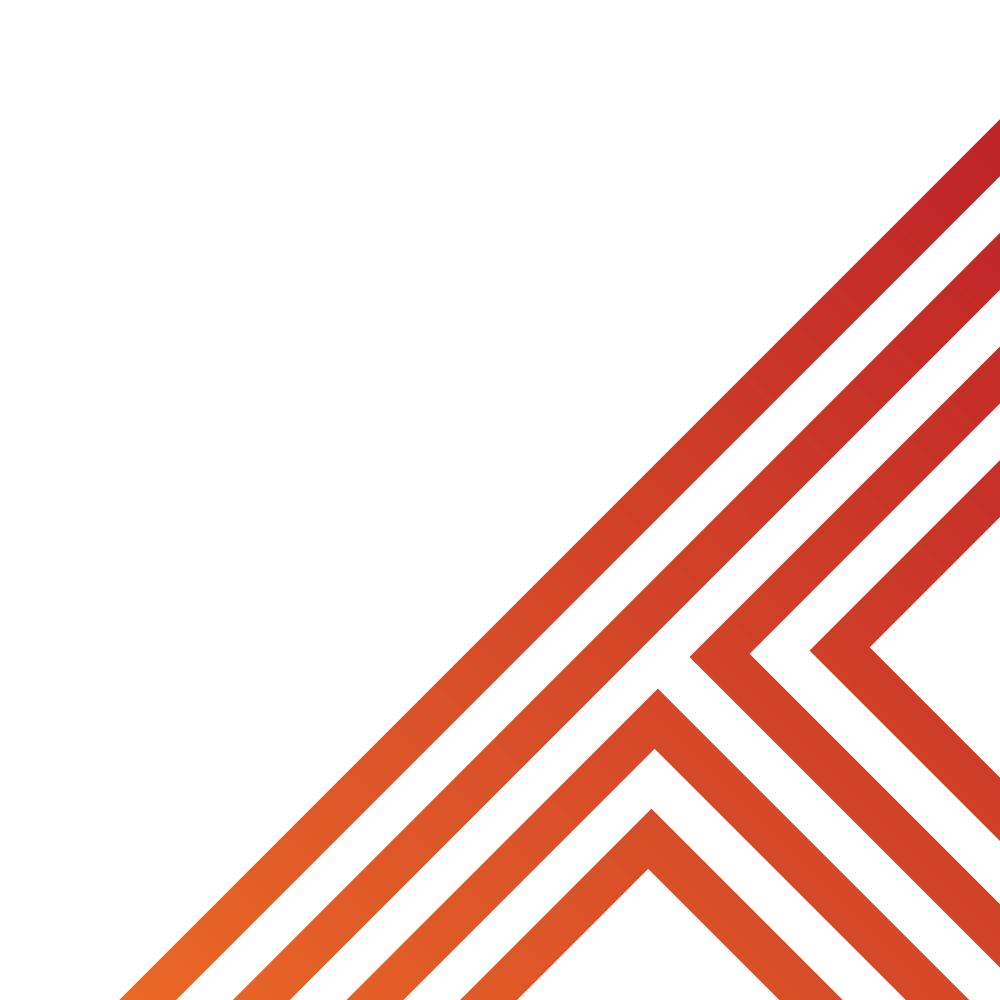 Article 2 states that all children have rights and no child should be treated unfairly for any reason. Everyone at Hodge Hill College has the same opportunities to access all the learning available in school. This is an example of equality in school
of a Child
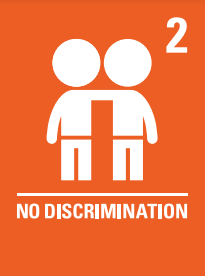 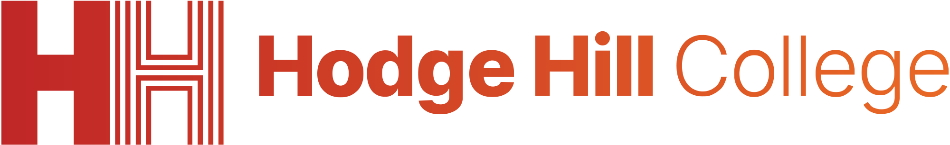 Why are we learning about this?
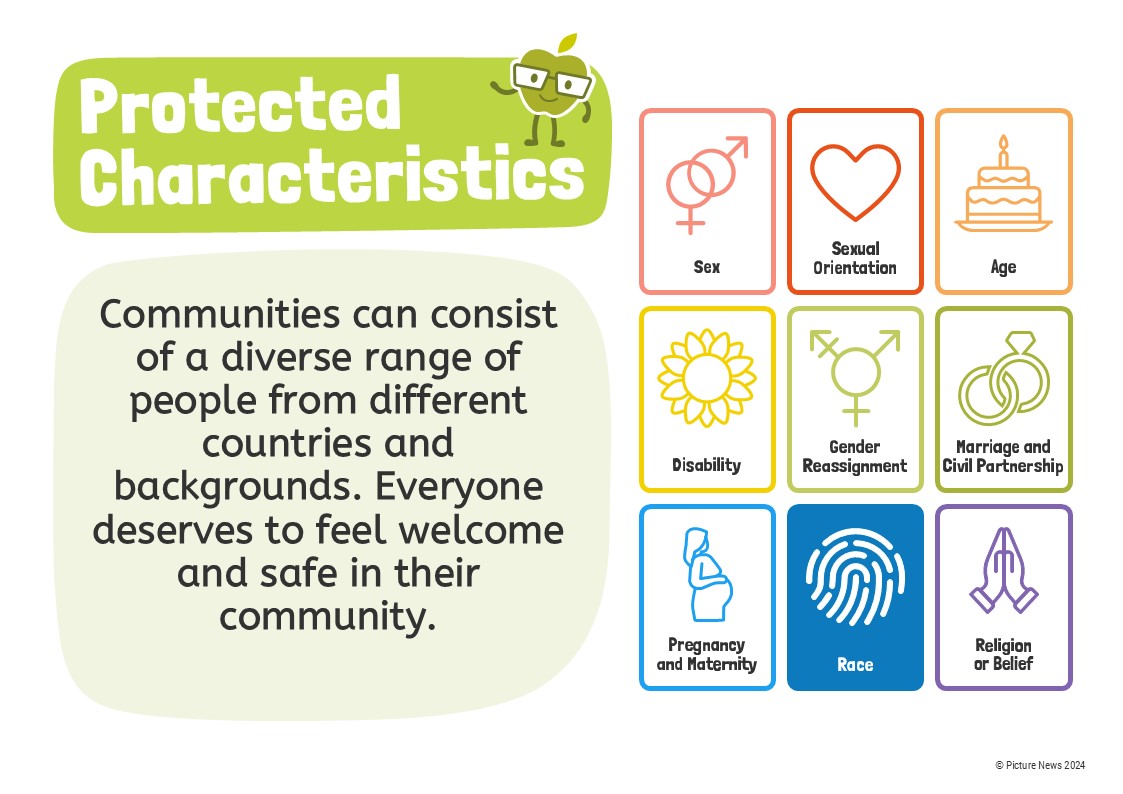 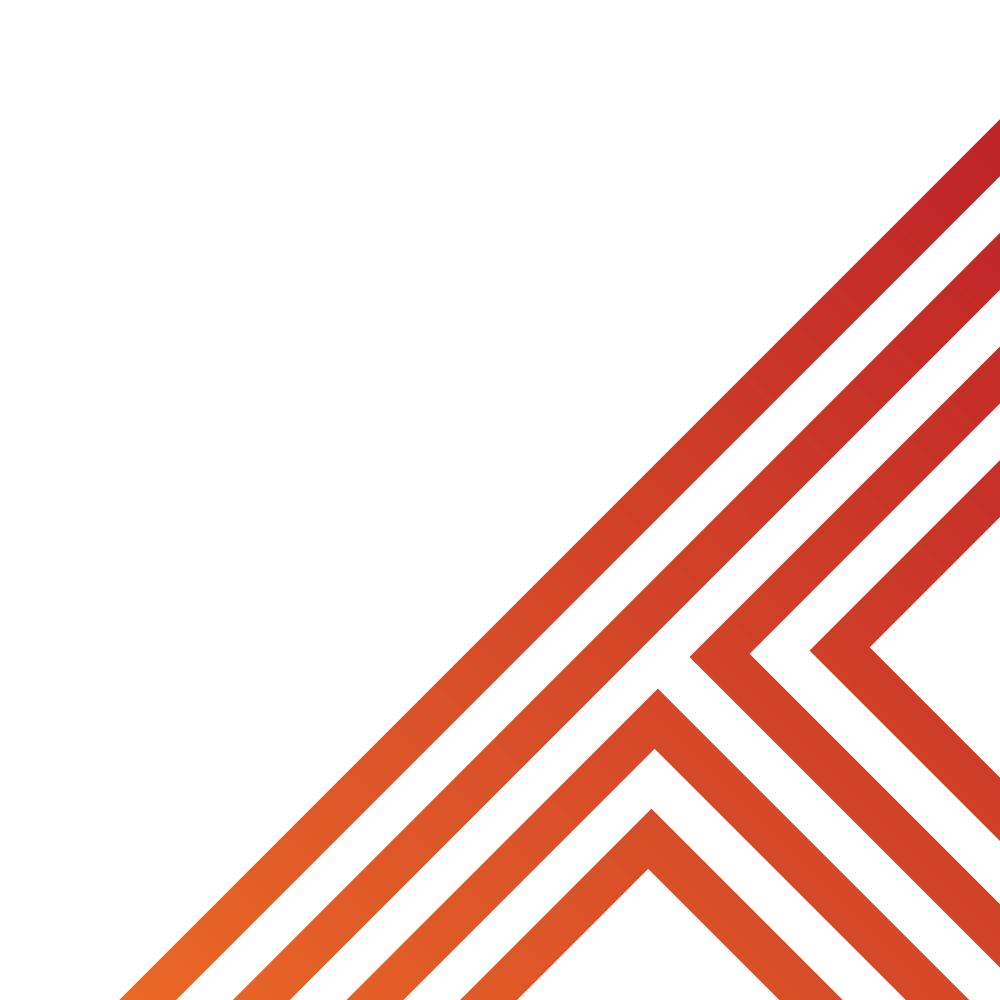 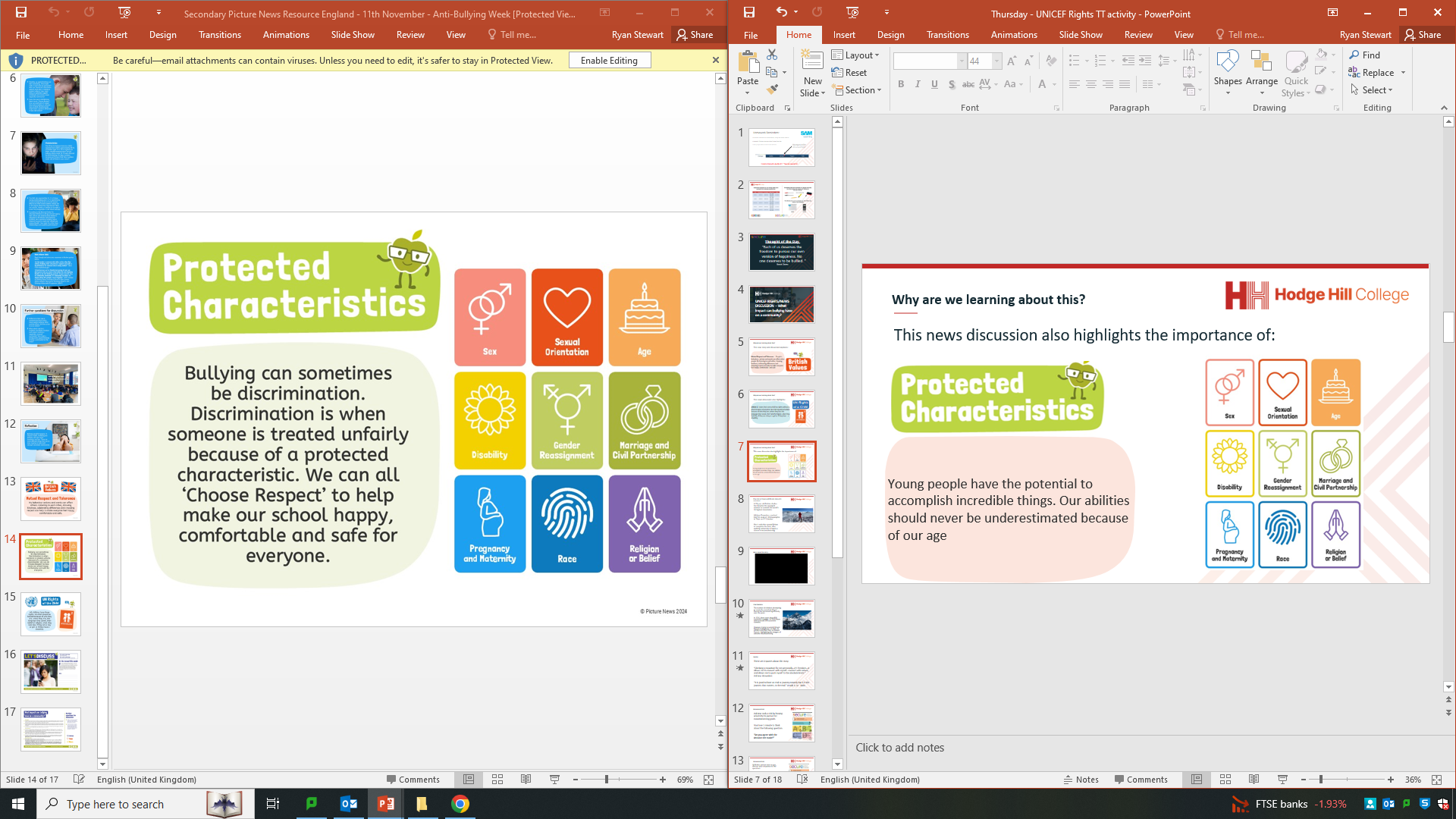 The Equality Act (2010) sets out 9 Protected Characteristics. This means that people who identify with ay of the characteristics should be treated fairly and not discriminated against.
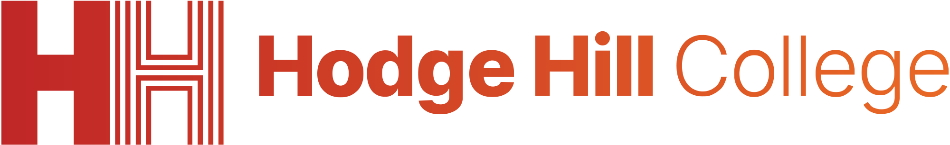 More on Equality vs Equity
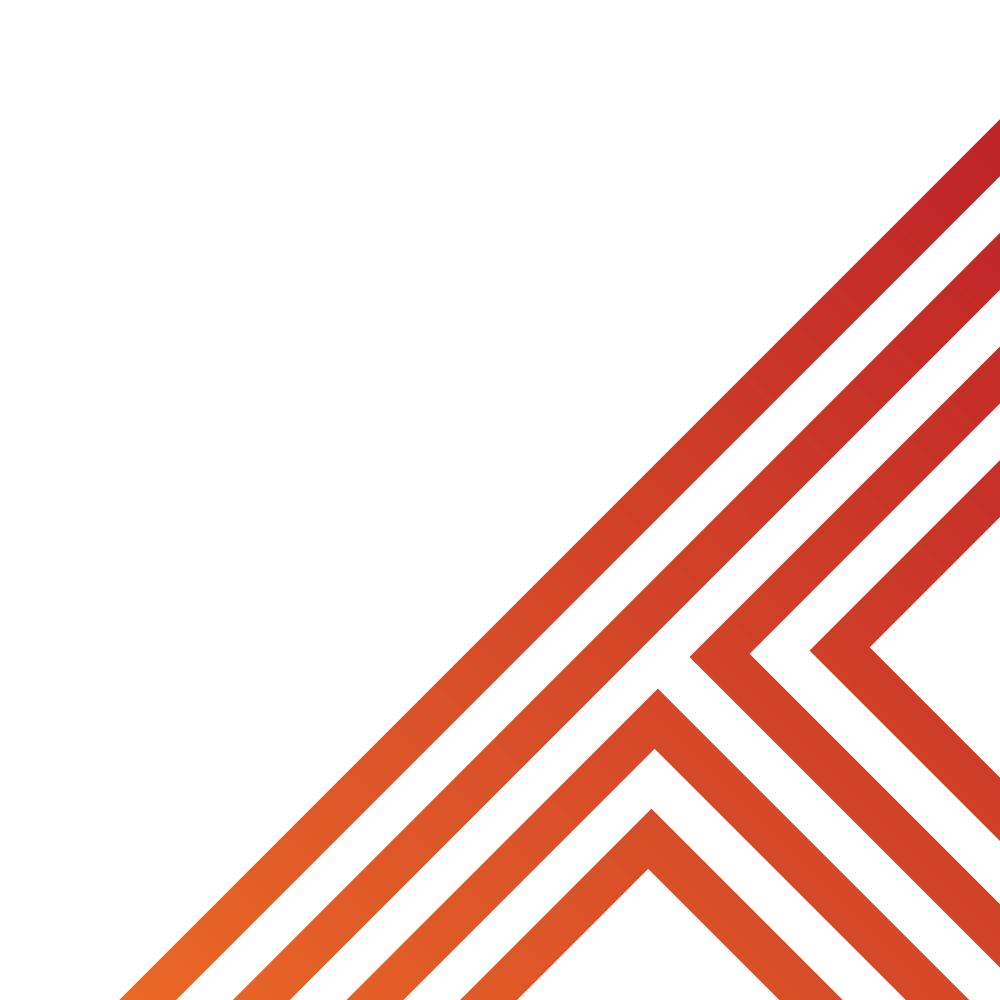 [Speaker Notes: https://www.youtube.com/watch?v=9isVHRDeGis]
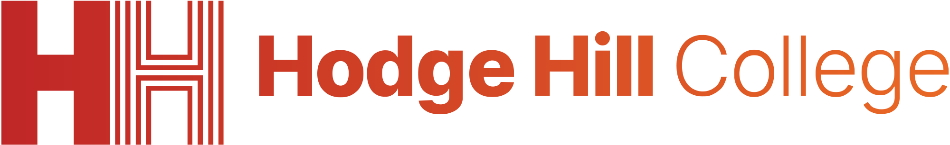 Equality vs Equity
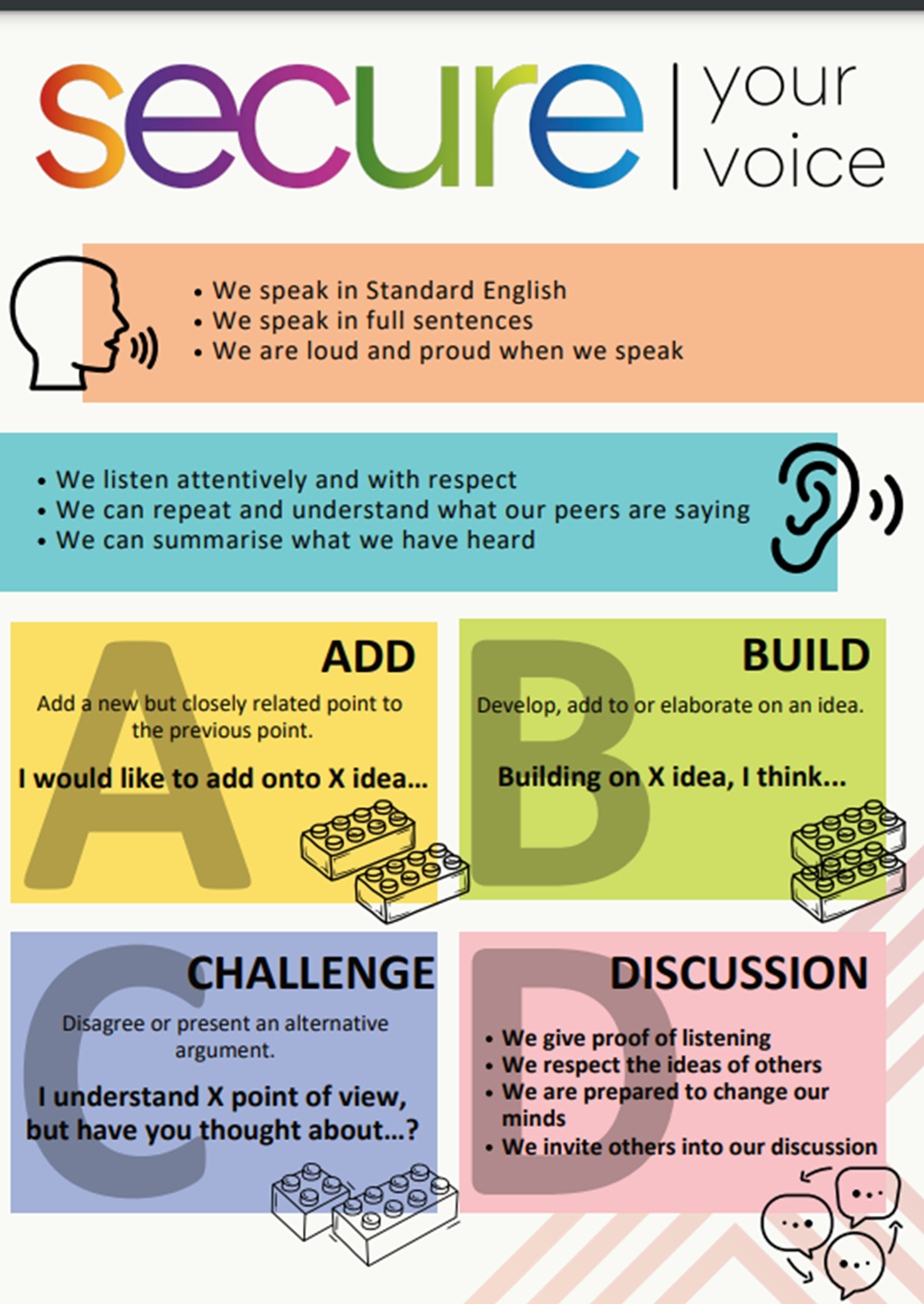 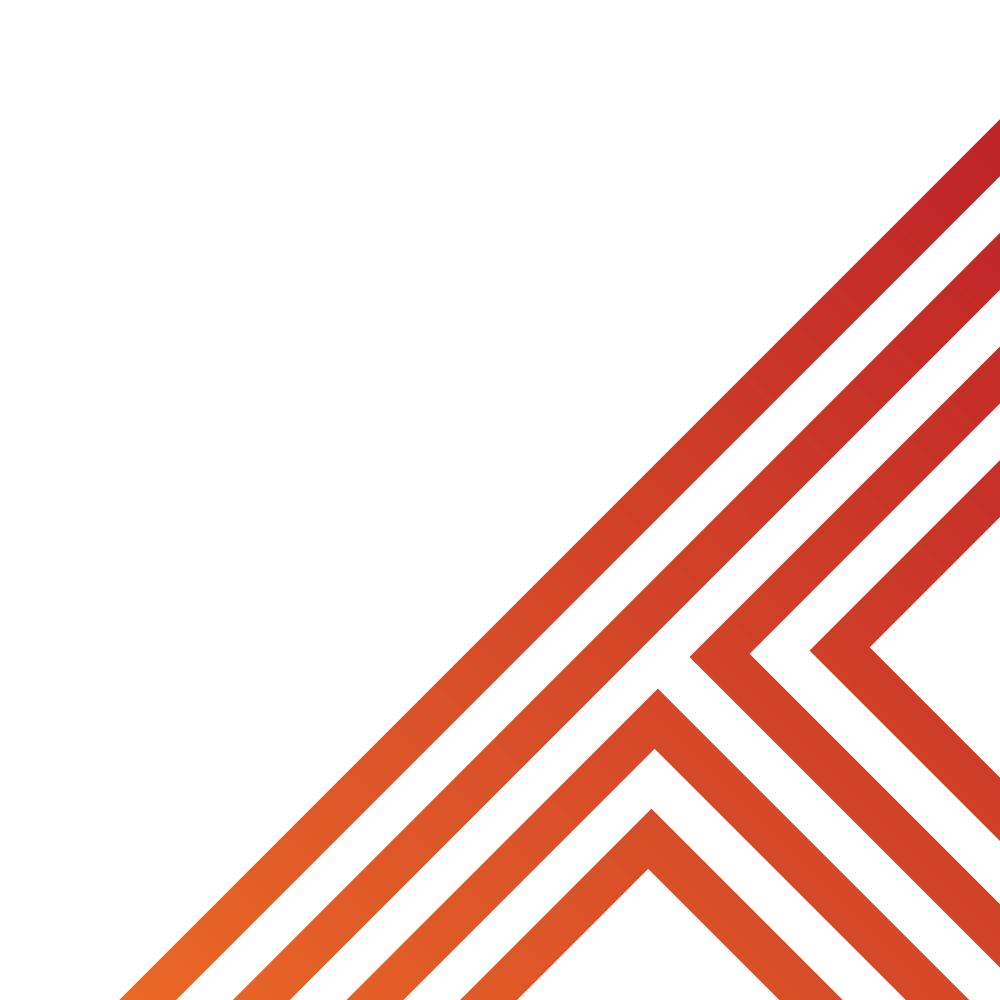 Take out your oracy helpsheet from your learning wallet.

You have 1 minute to think about the following question:

“What was your main learning point from the video?”
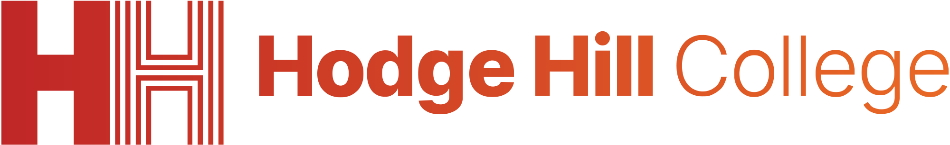 Online Presence
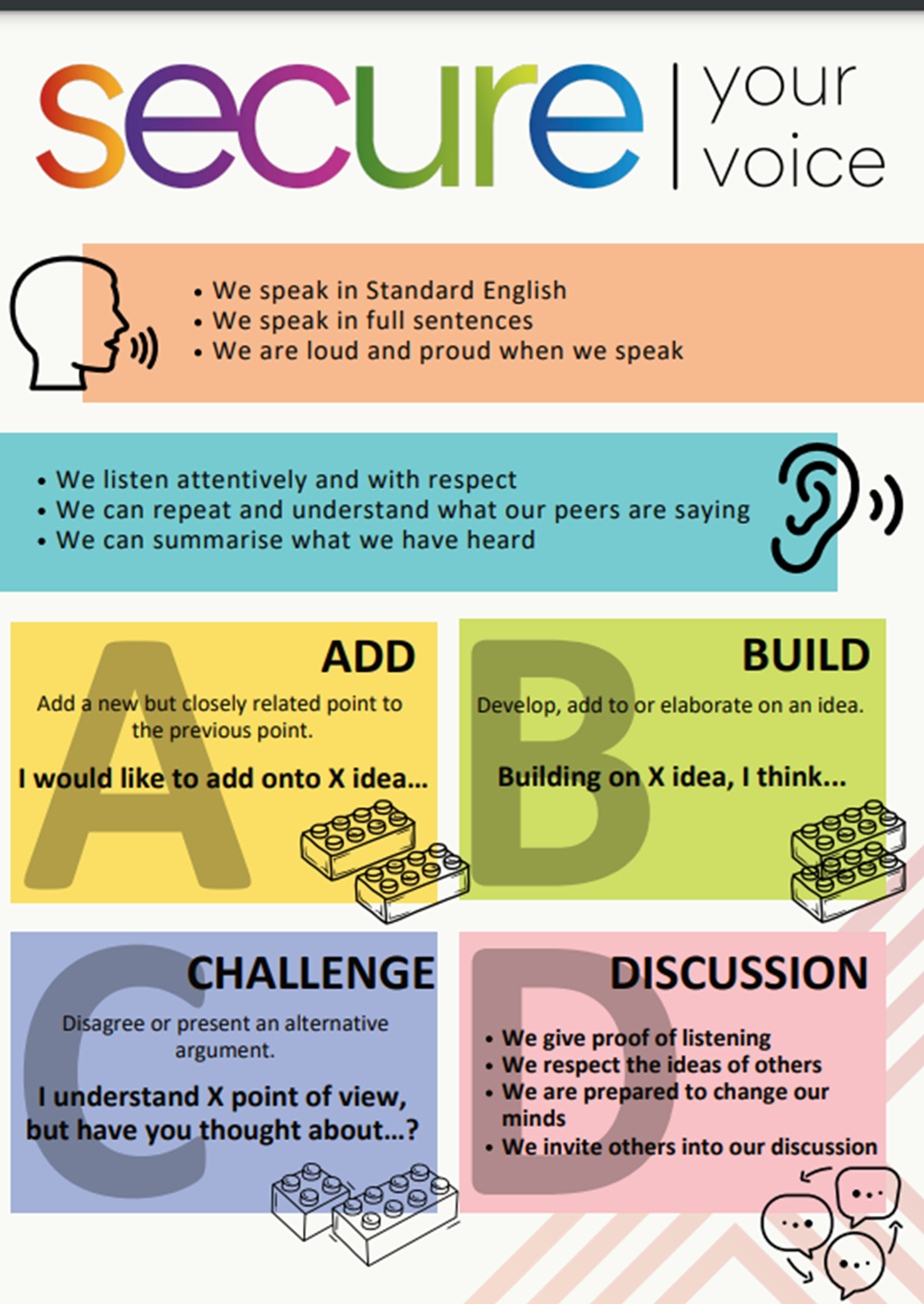 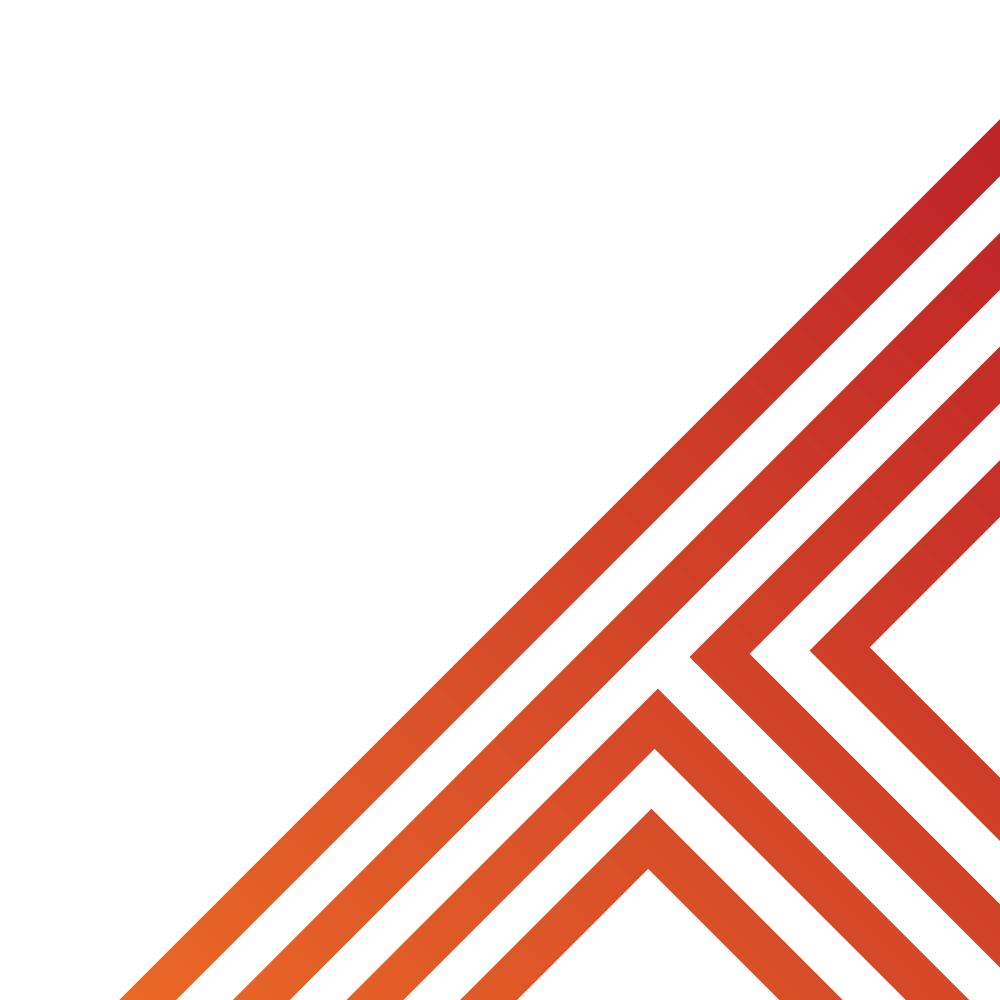 Using your oracy helpsheet, with the person next to you, discuss your response to the question:

“What was your main learning point from the video?”

Remember to use the sentence starters to add, build or challenge what your partner has said.

Be ready to share your discussion with the class
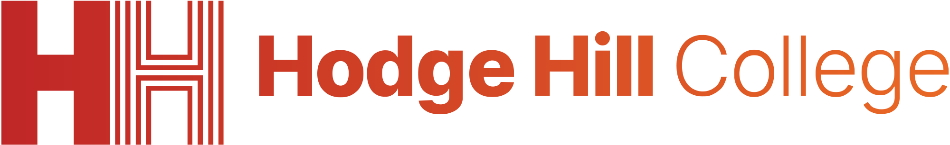 Equality vs Equity
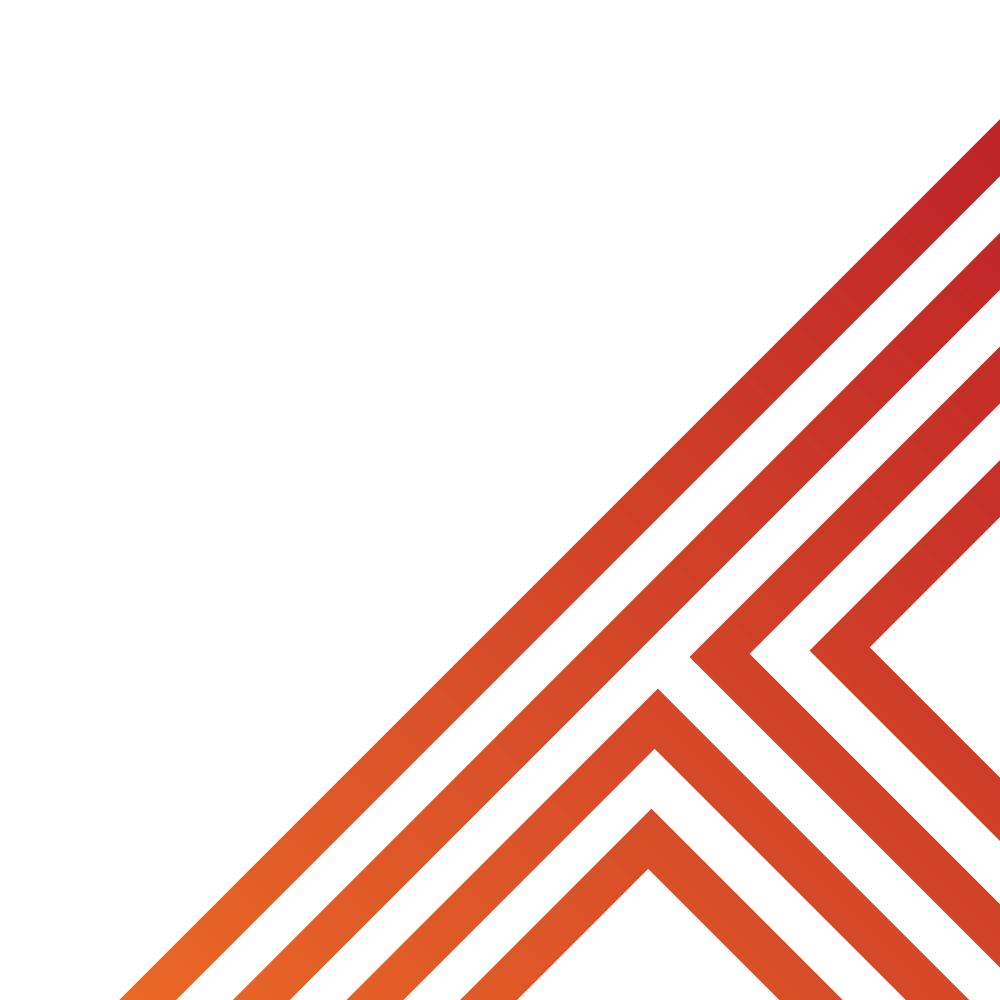 You will be learning much more about equality and equity in your Personal Development lesson this week.

This will include looking at examples of equality and equity.
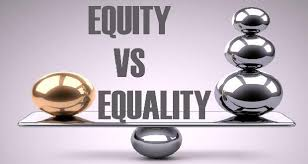 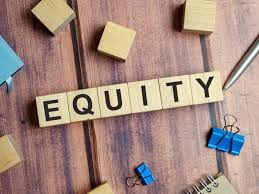 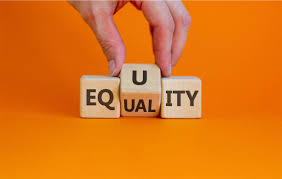